TRAKŲ RAJONO PALUKNIO VAIKŲ LOPŠELIS - DARŽELIS
NUOTRAUKŲ PARODA

,,FOTOGRAFUOJAME MAŽIAUSIUS, ĮDOMIAUSIUS, DIDŽIAUSIUS, ĮDOMIAUSIUS, KEISČIAUSIUS VAISIUS IR DARŽOVES“
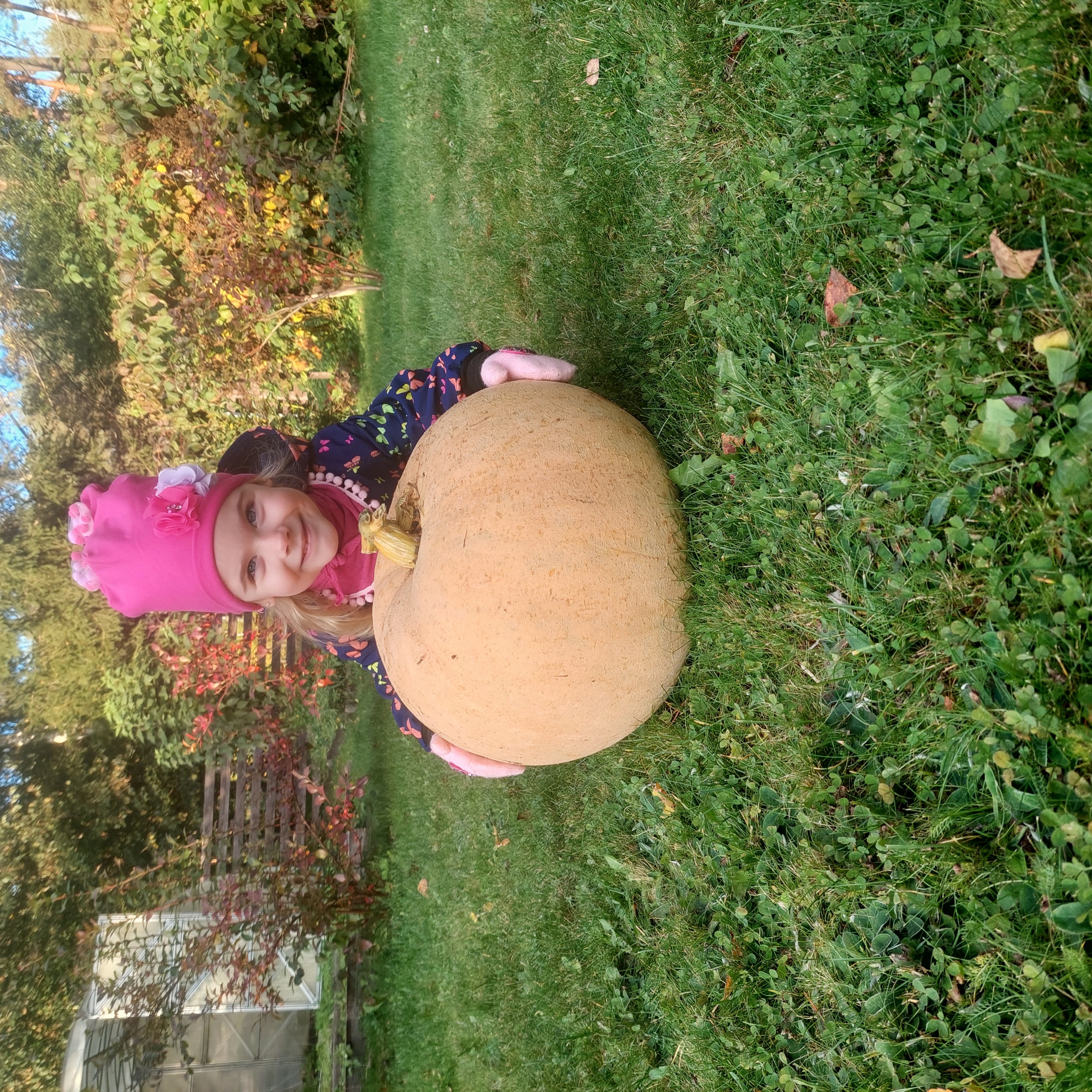 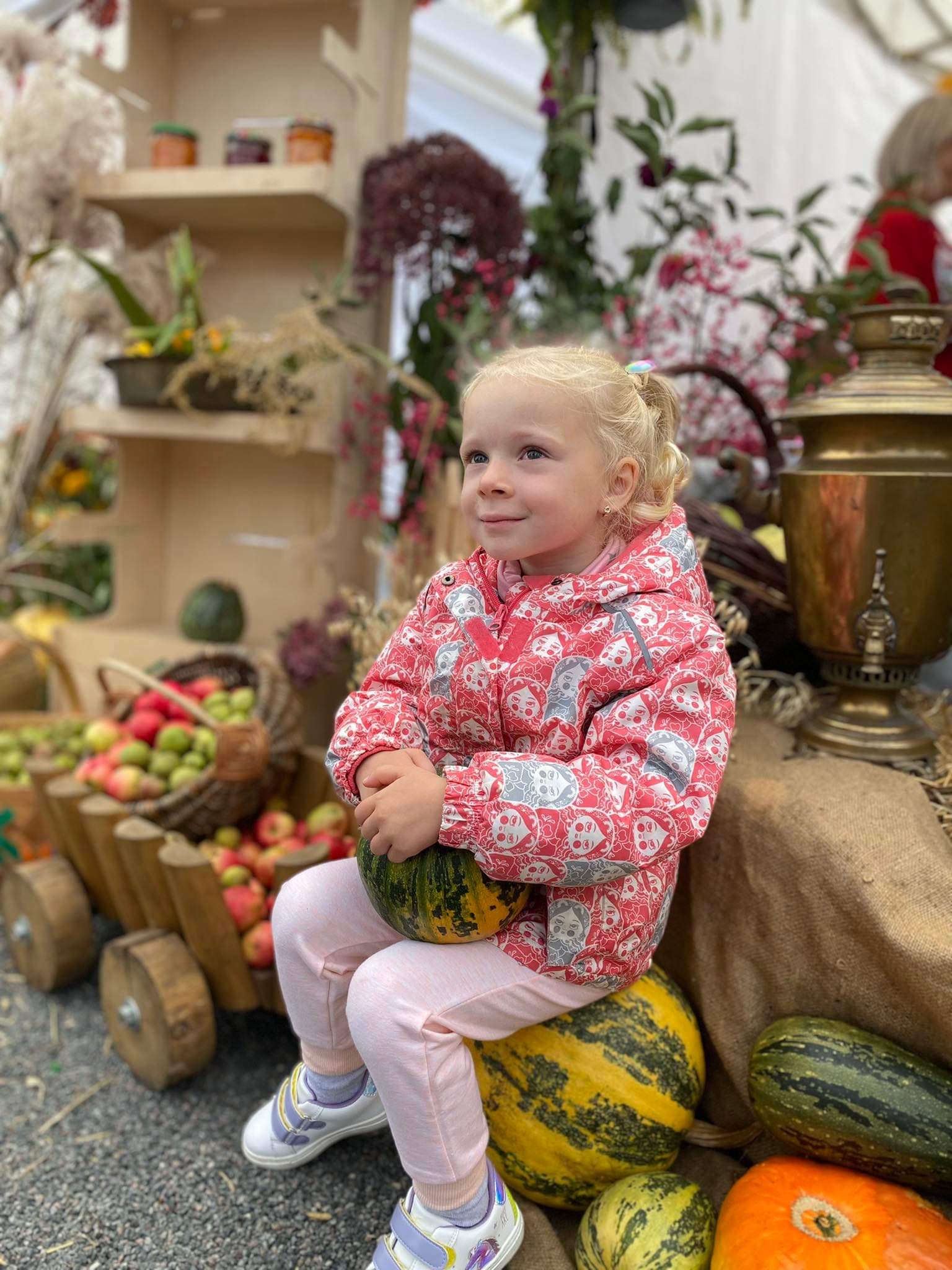 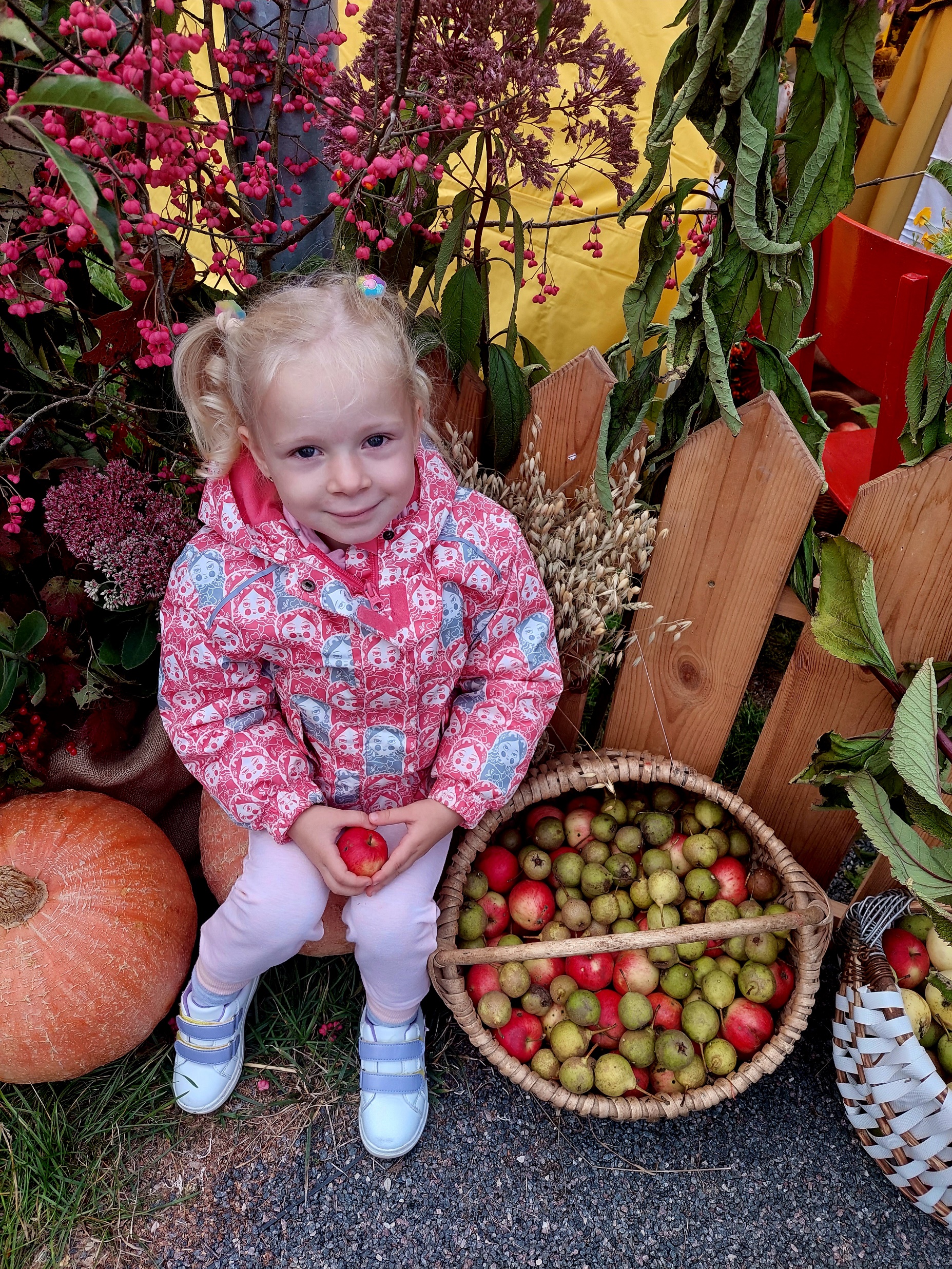 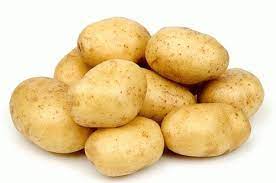 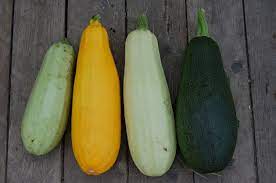 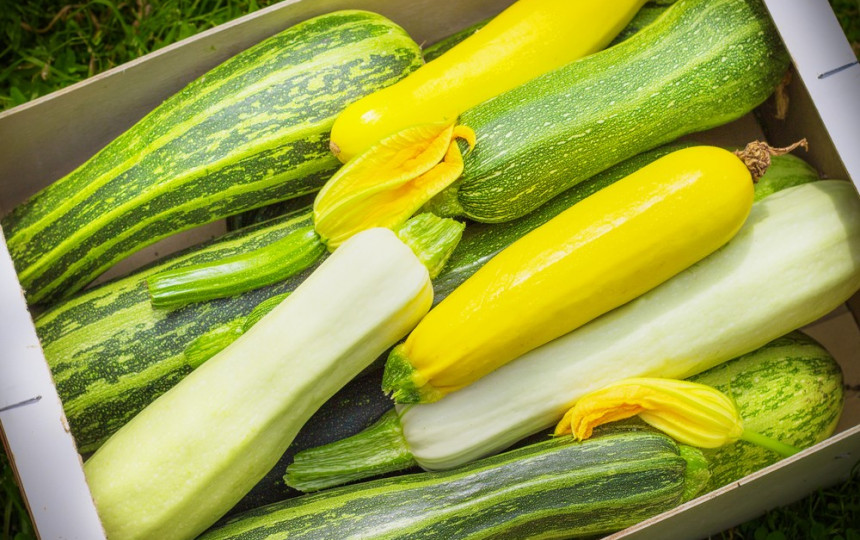 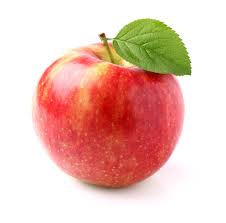 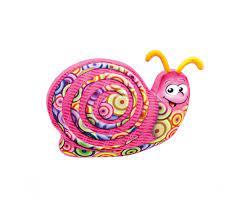 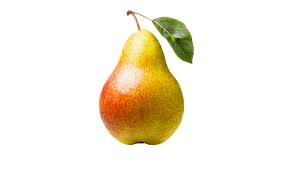 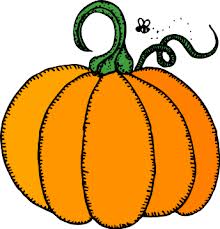 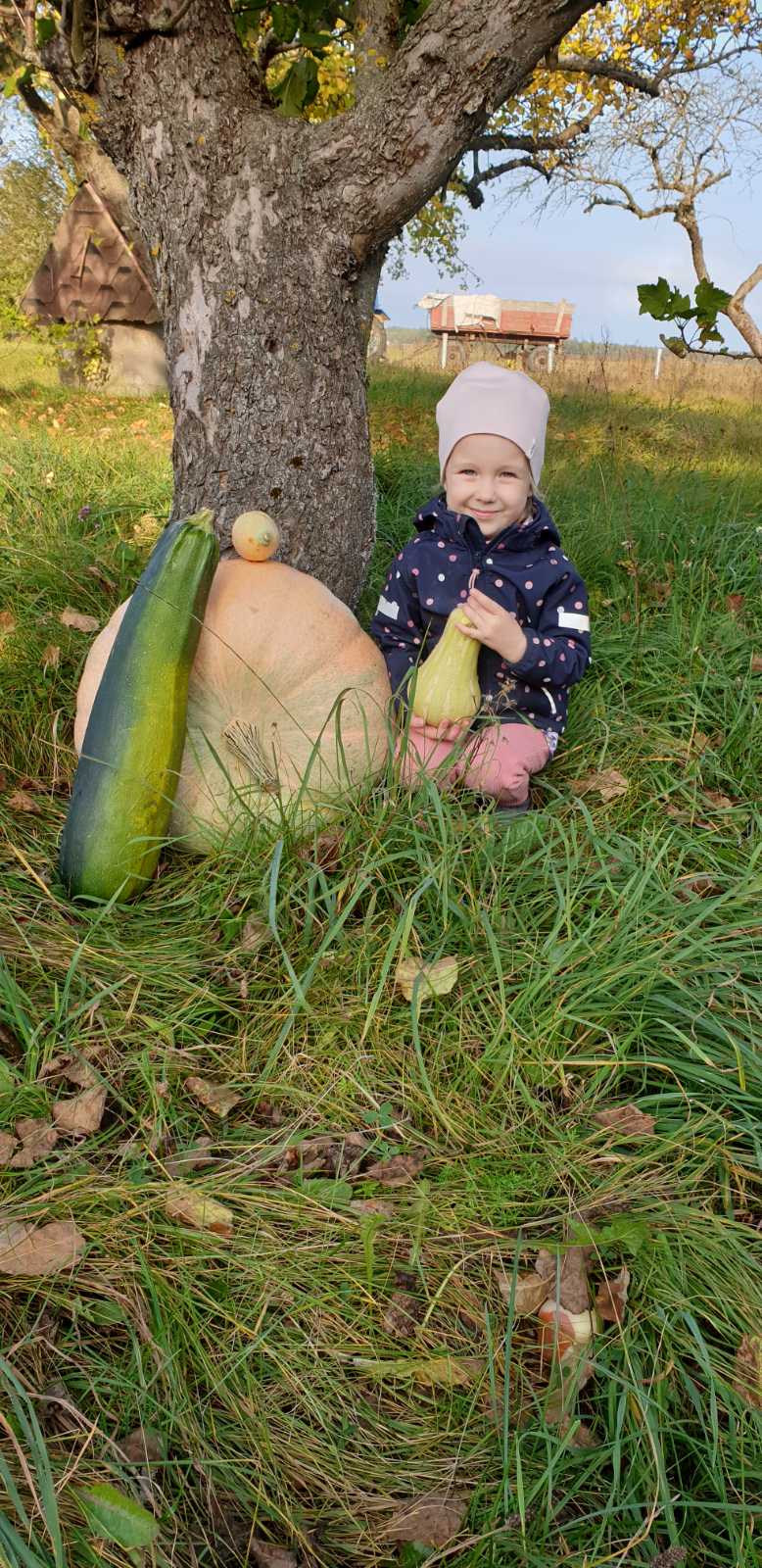 ,,Rudens gėrybių“ paroda
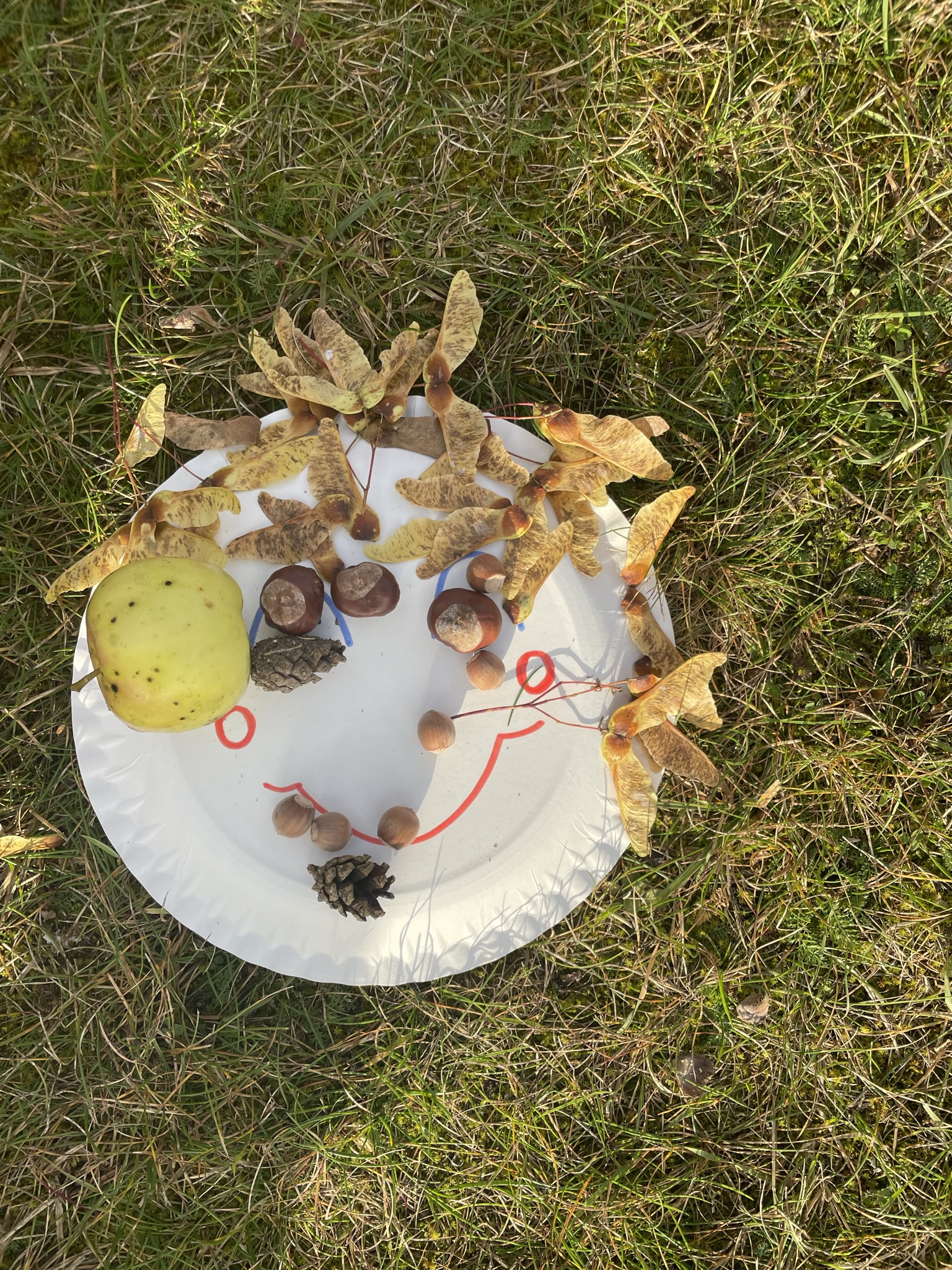 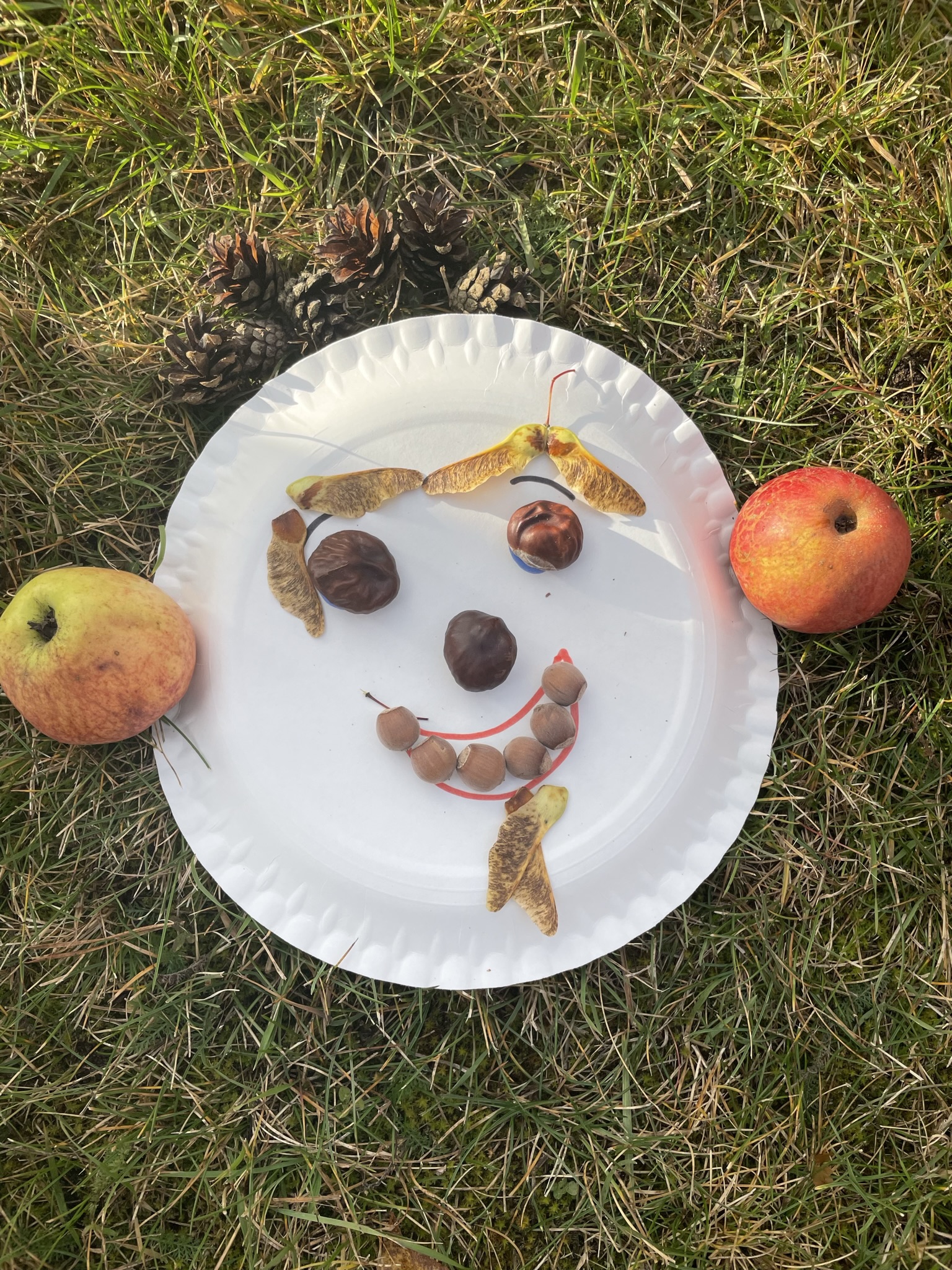 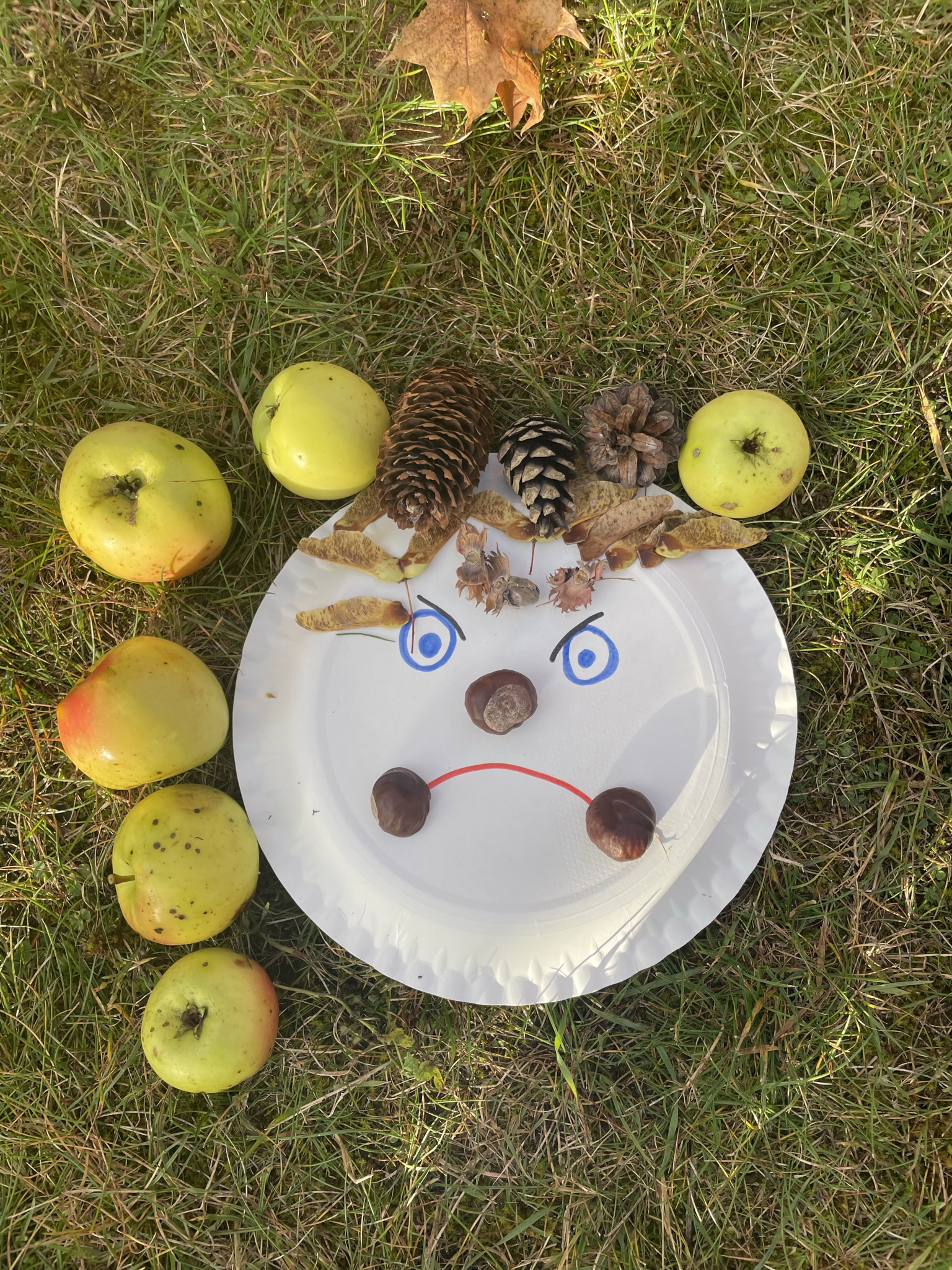 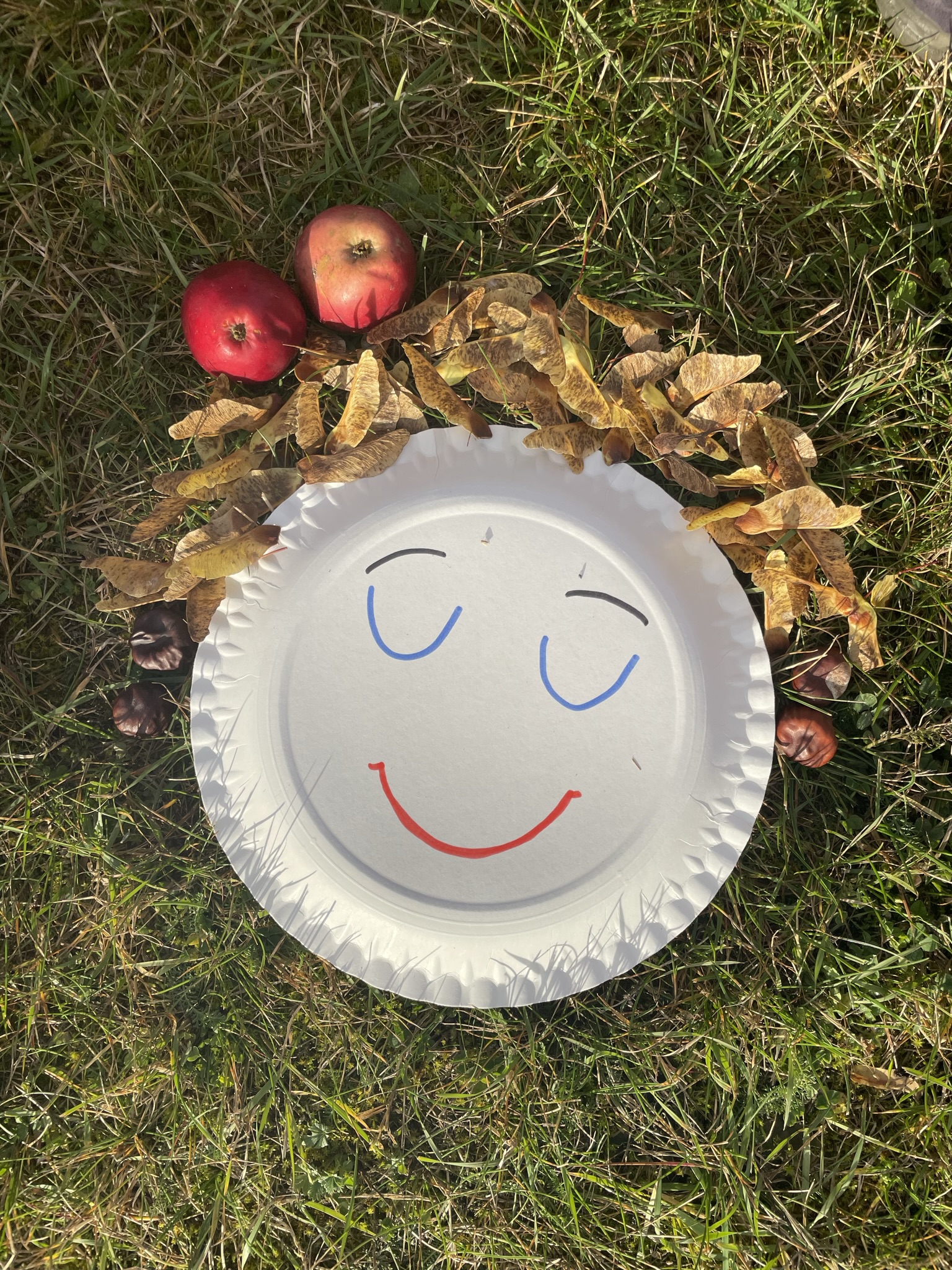 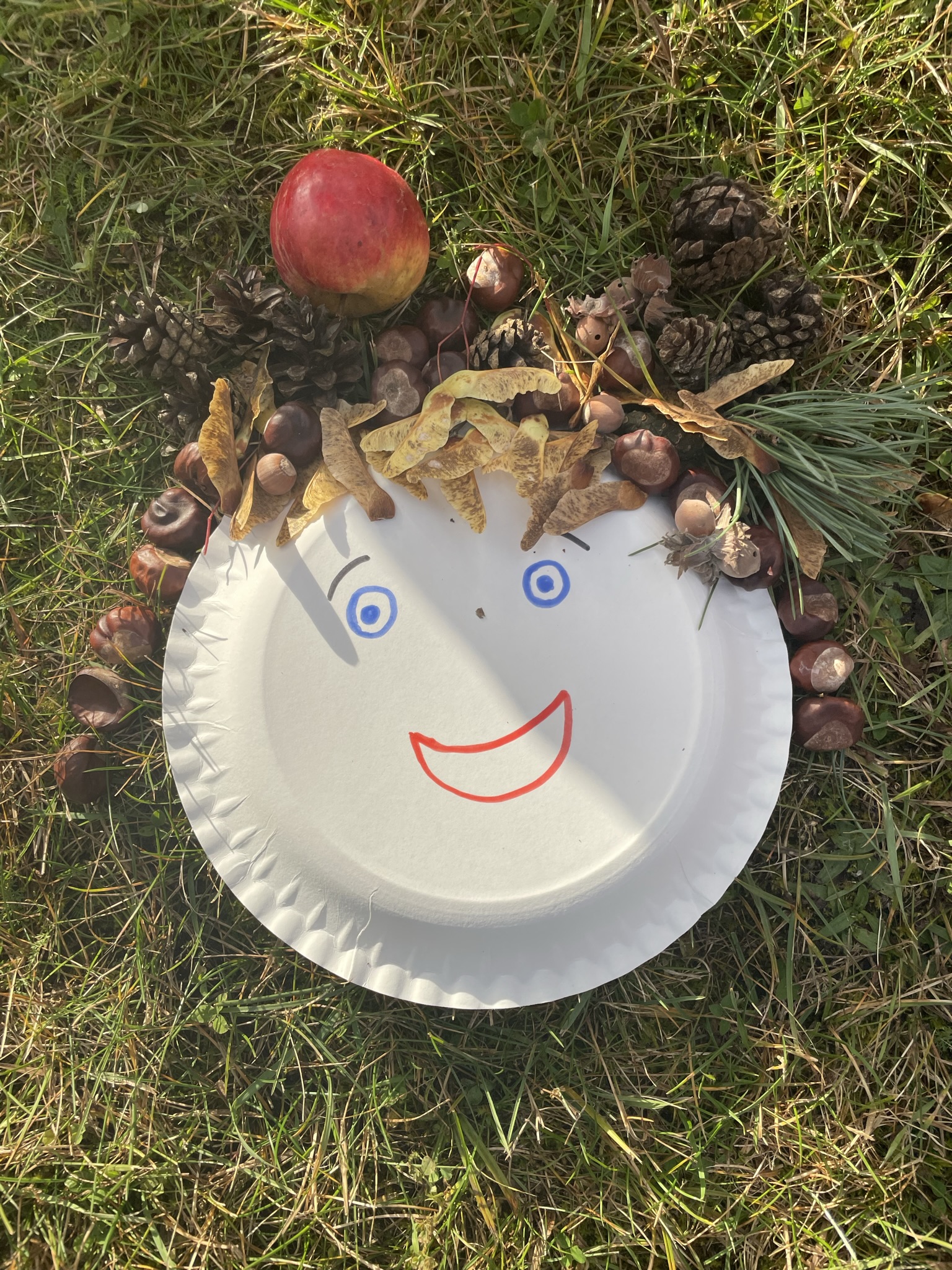 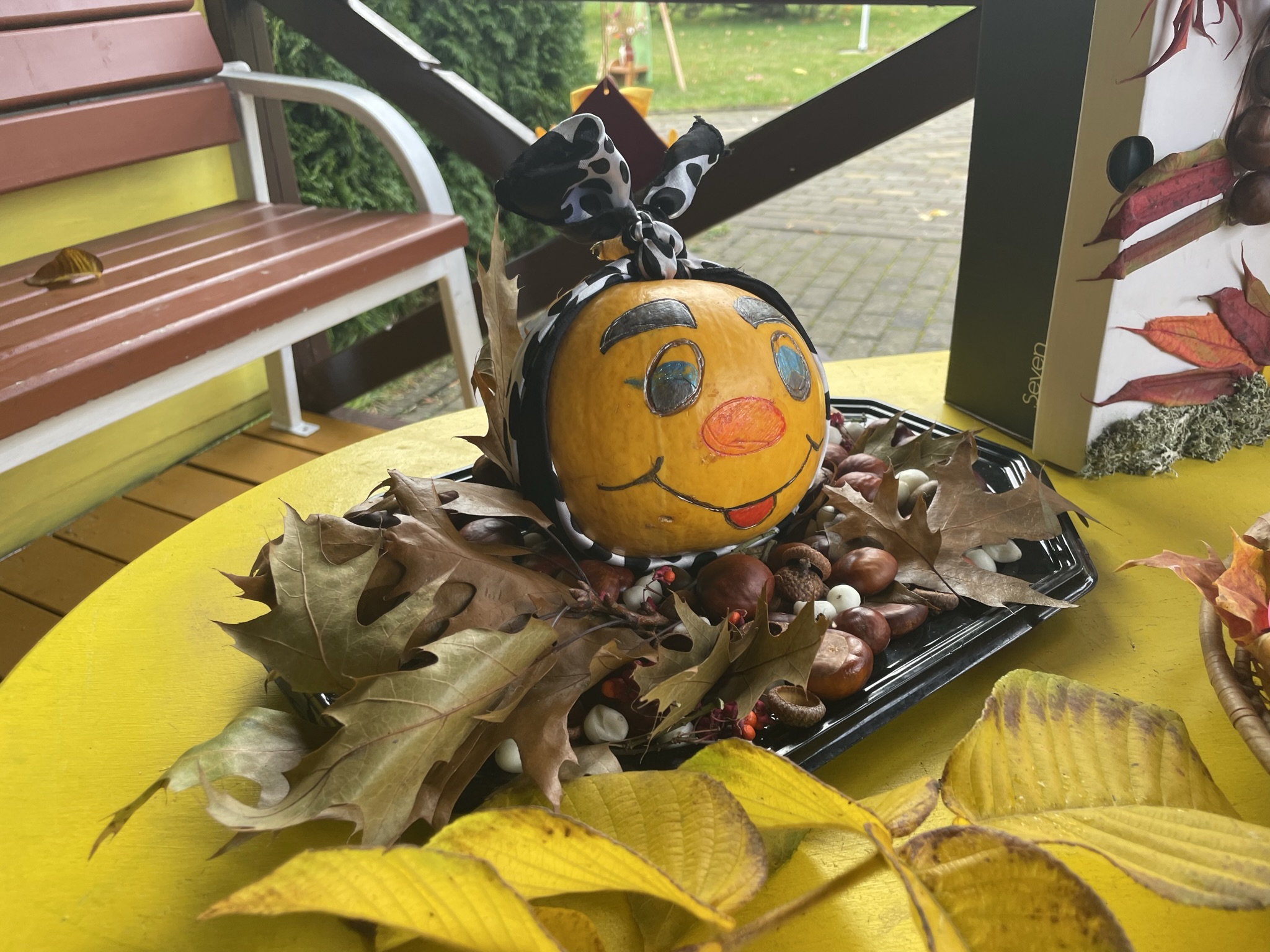 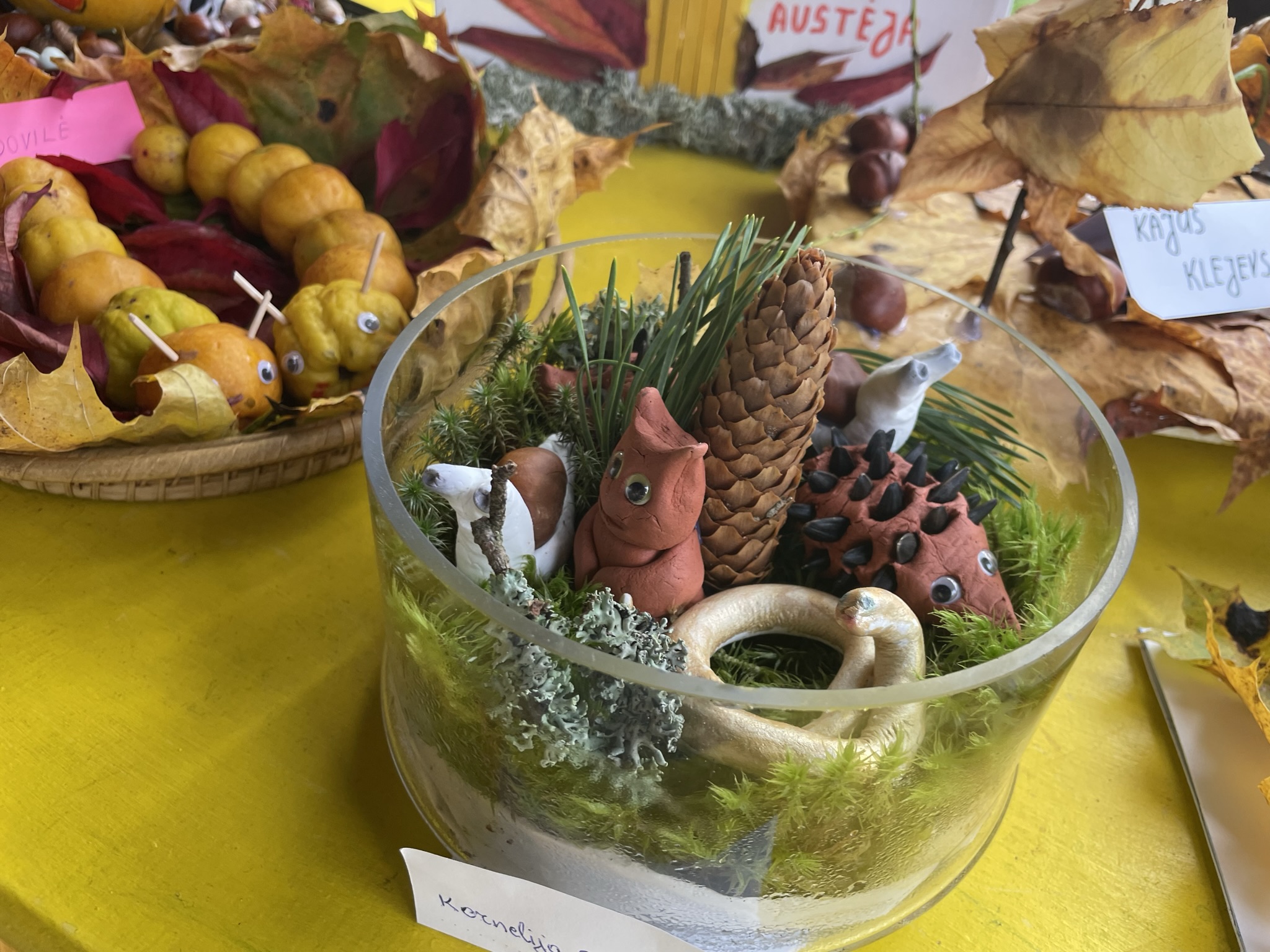 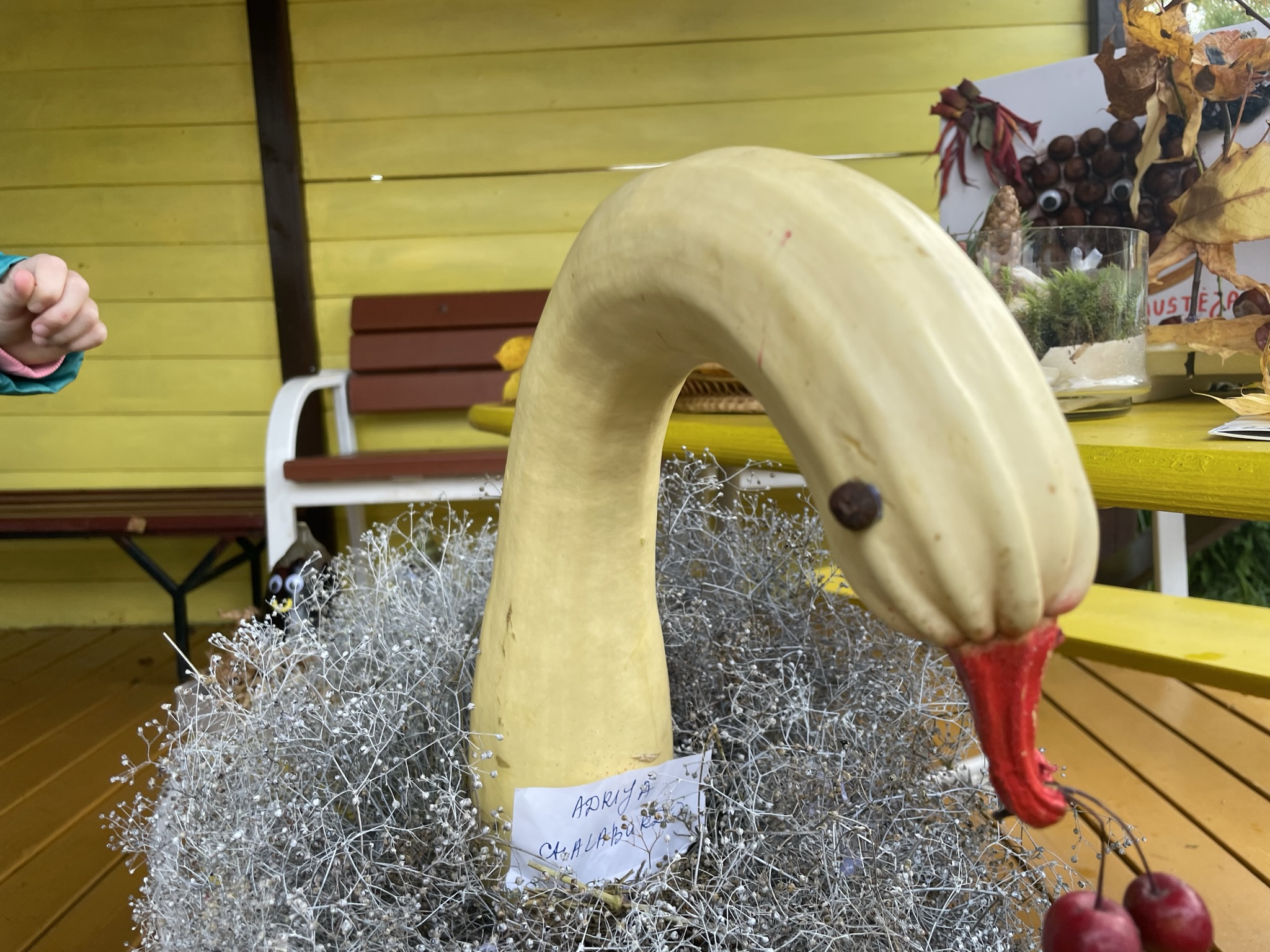 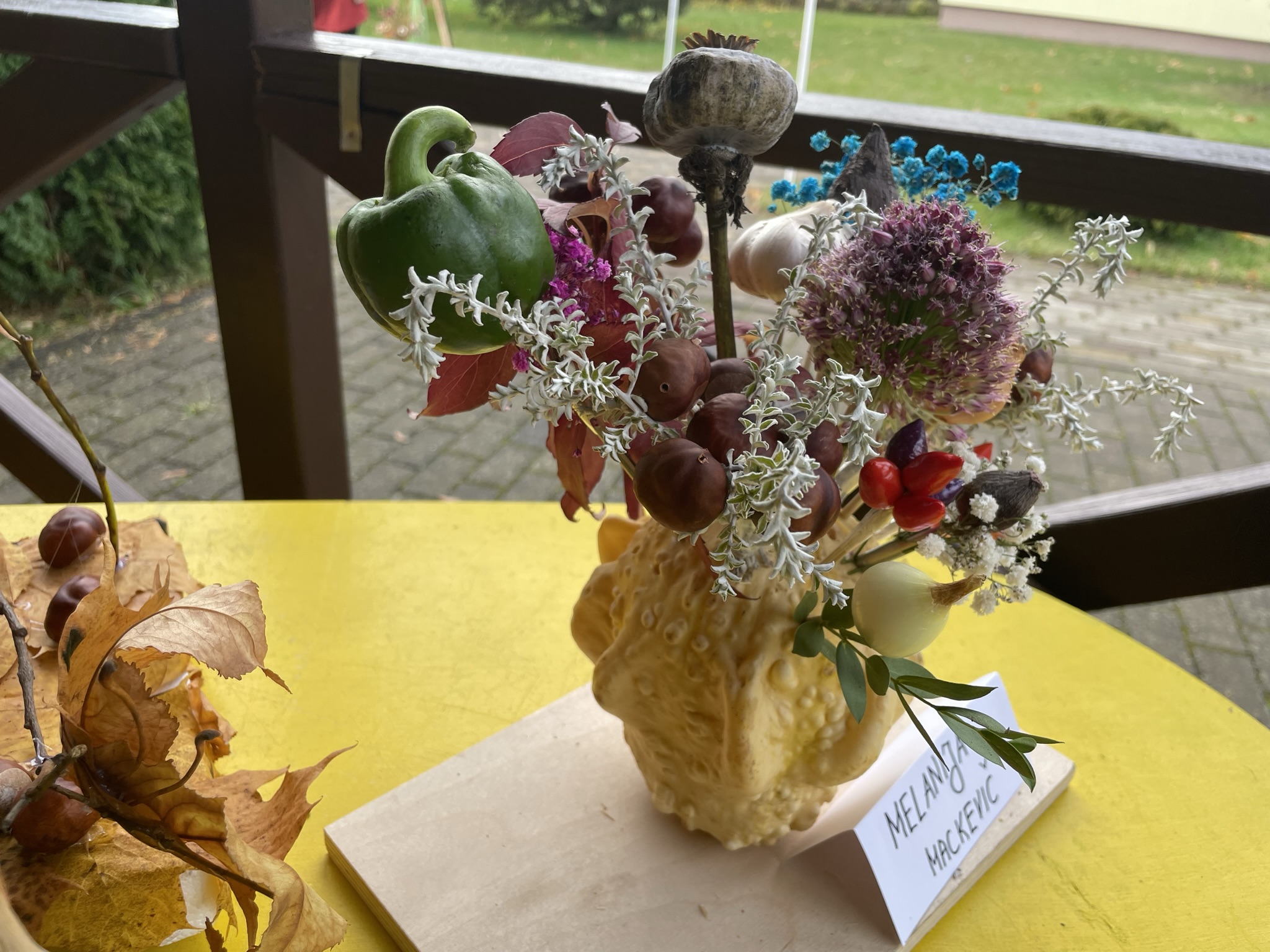 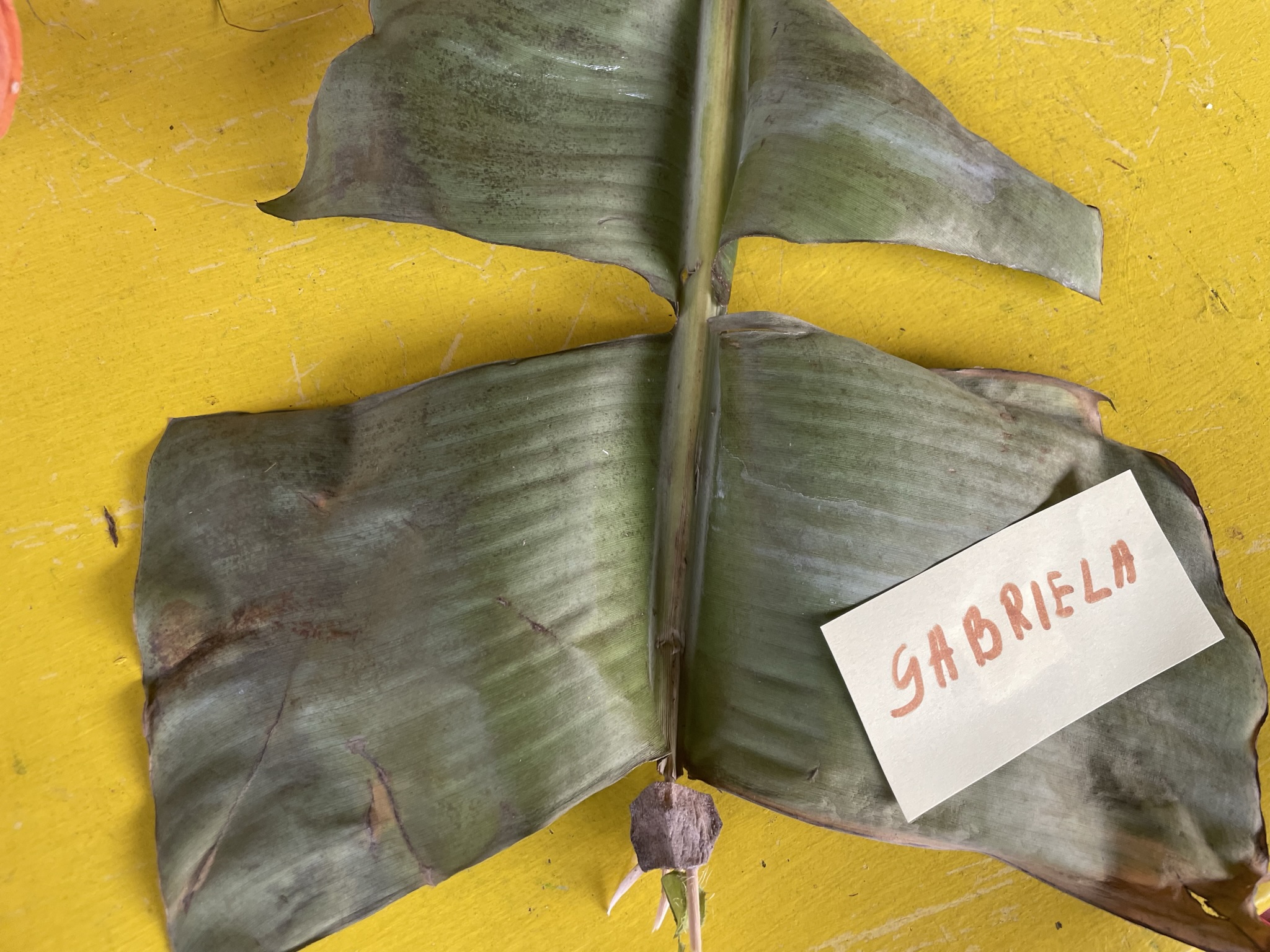 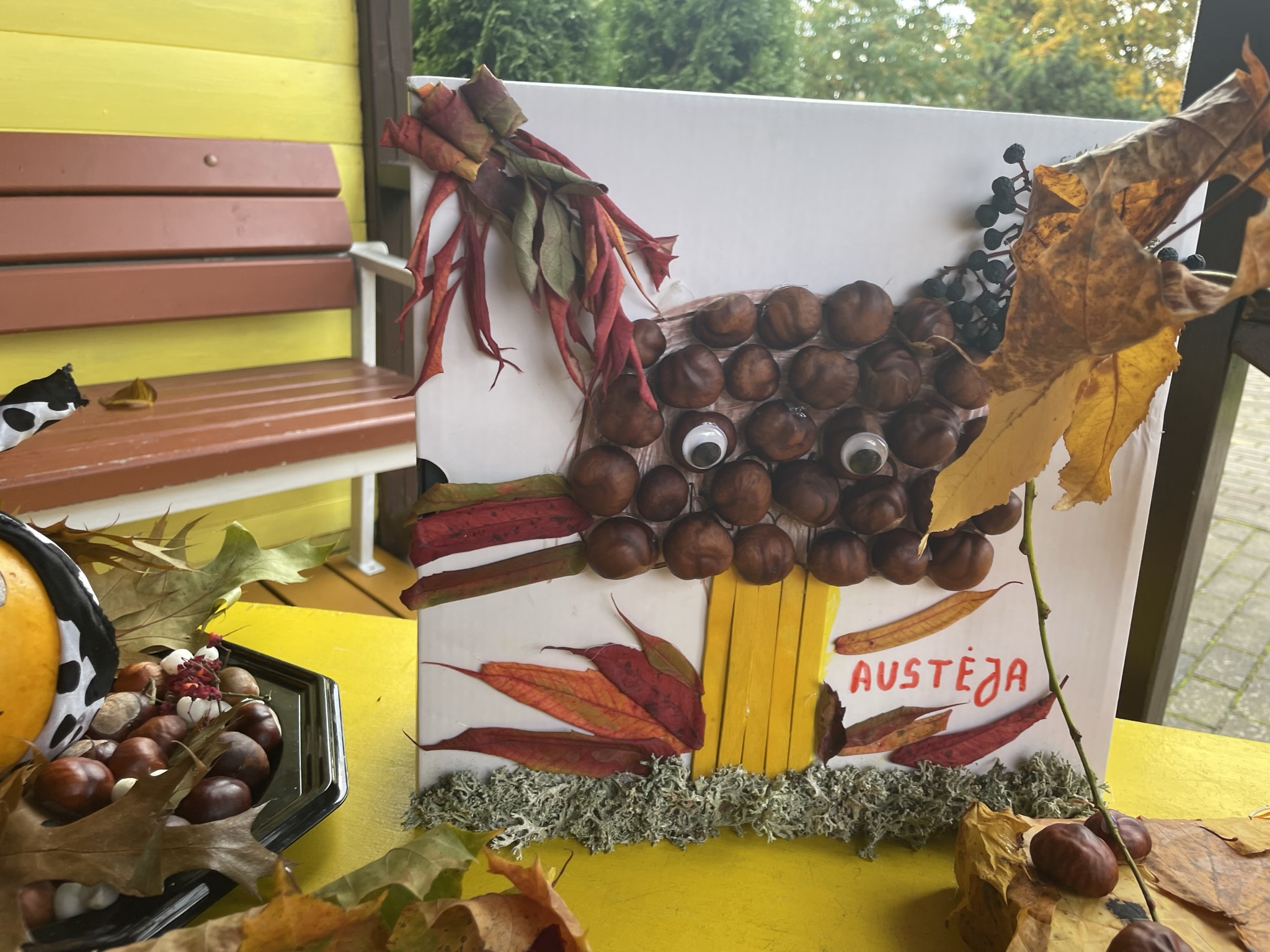 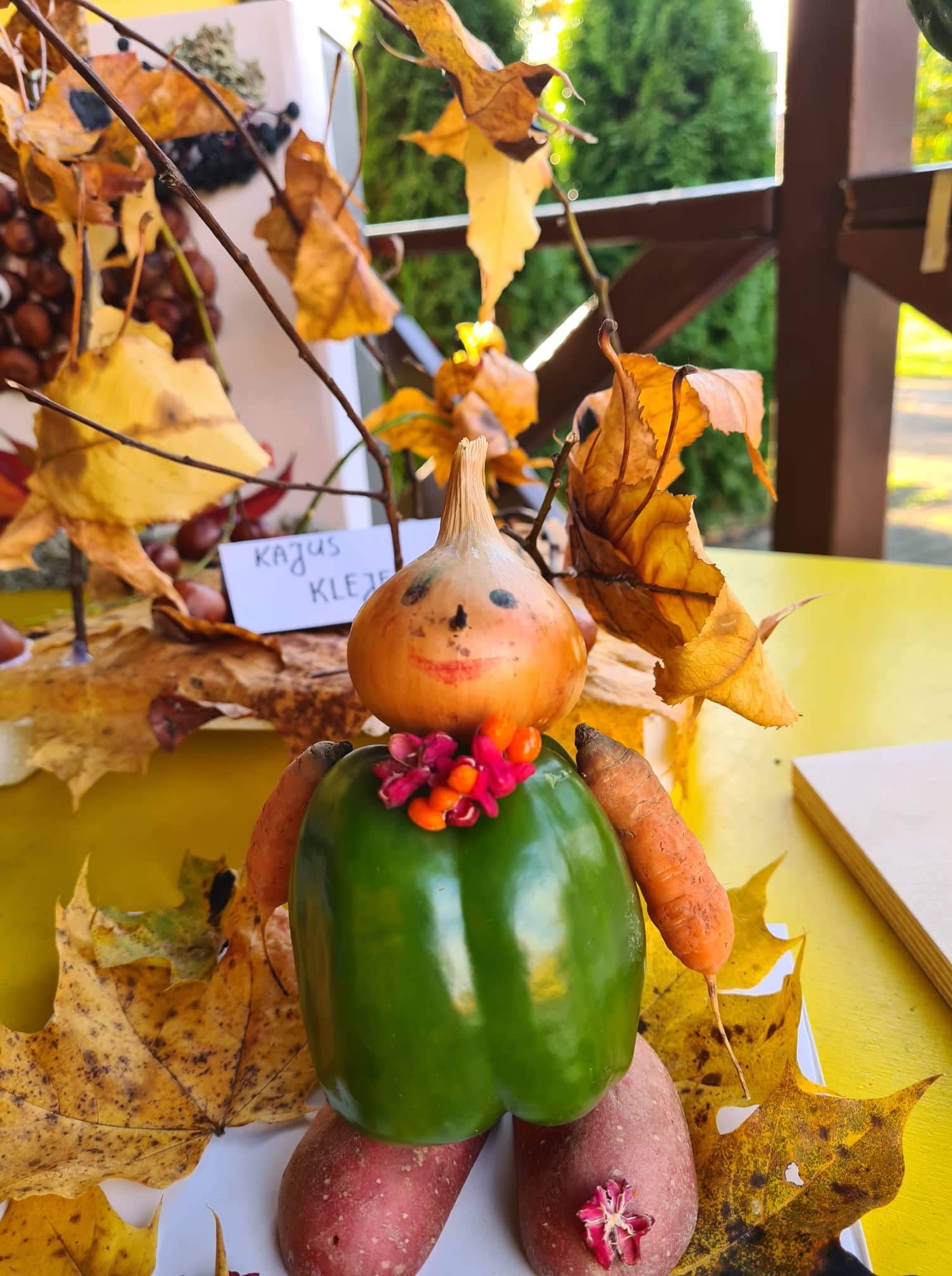 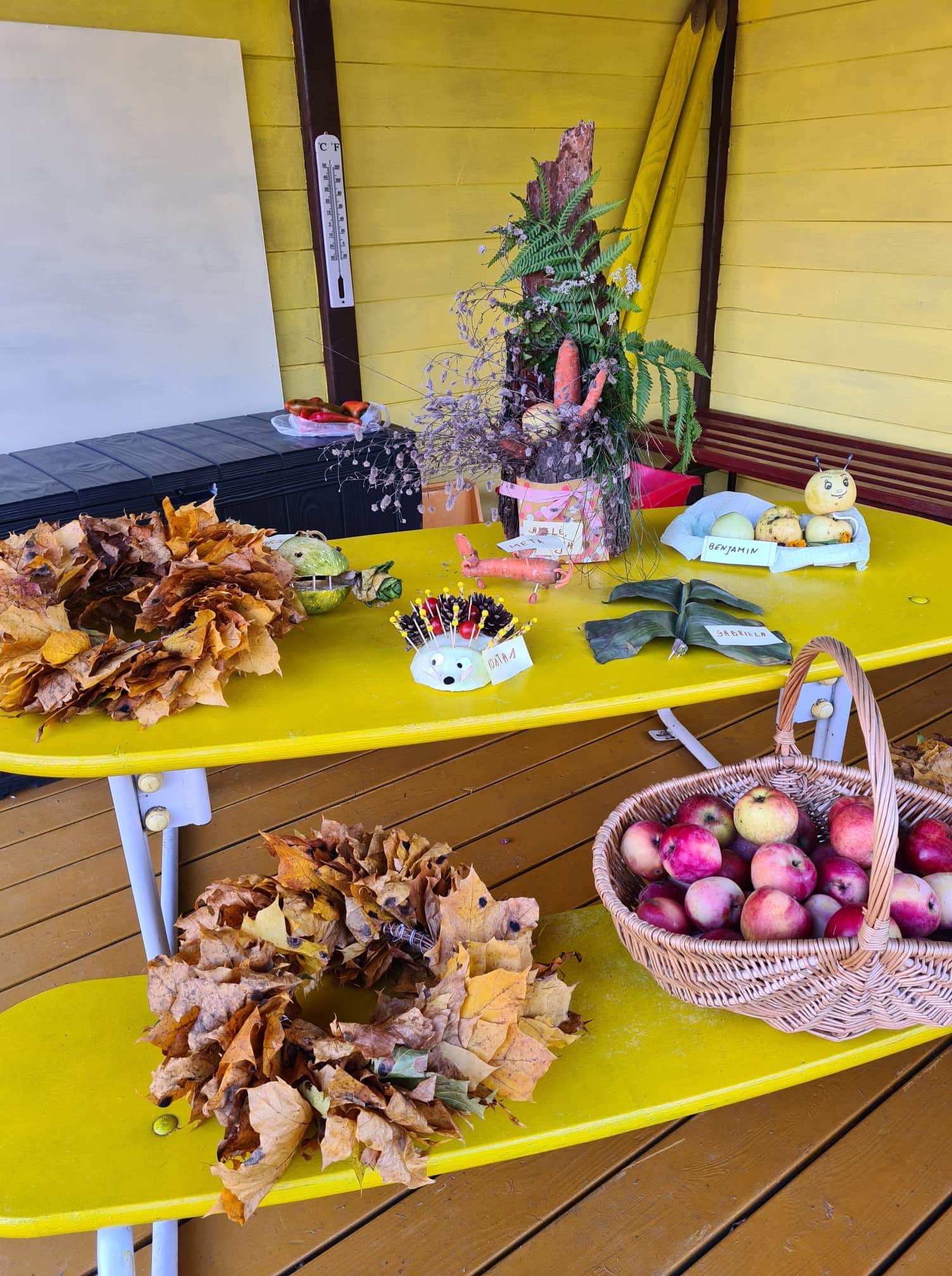 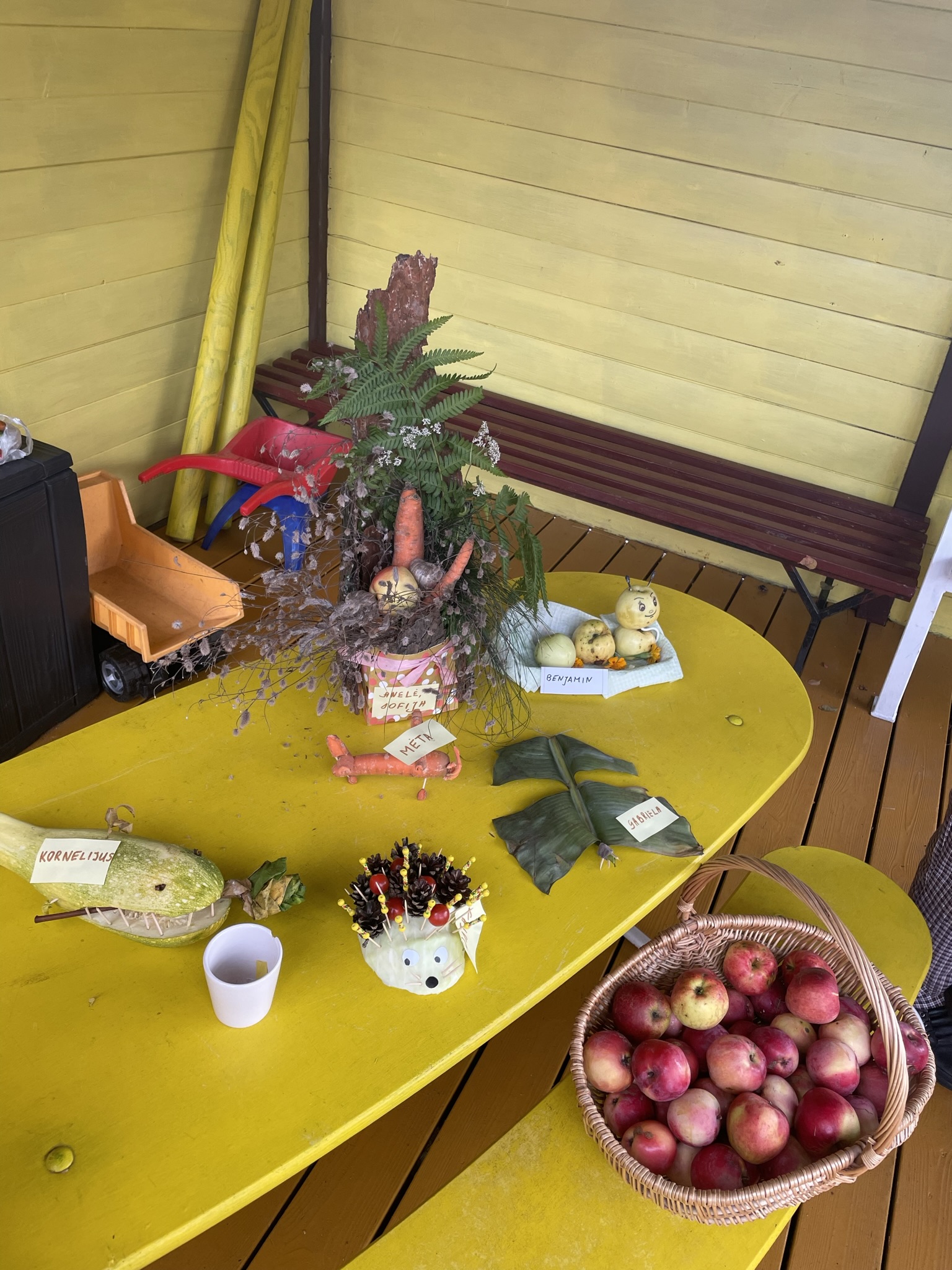 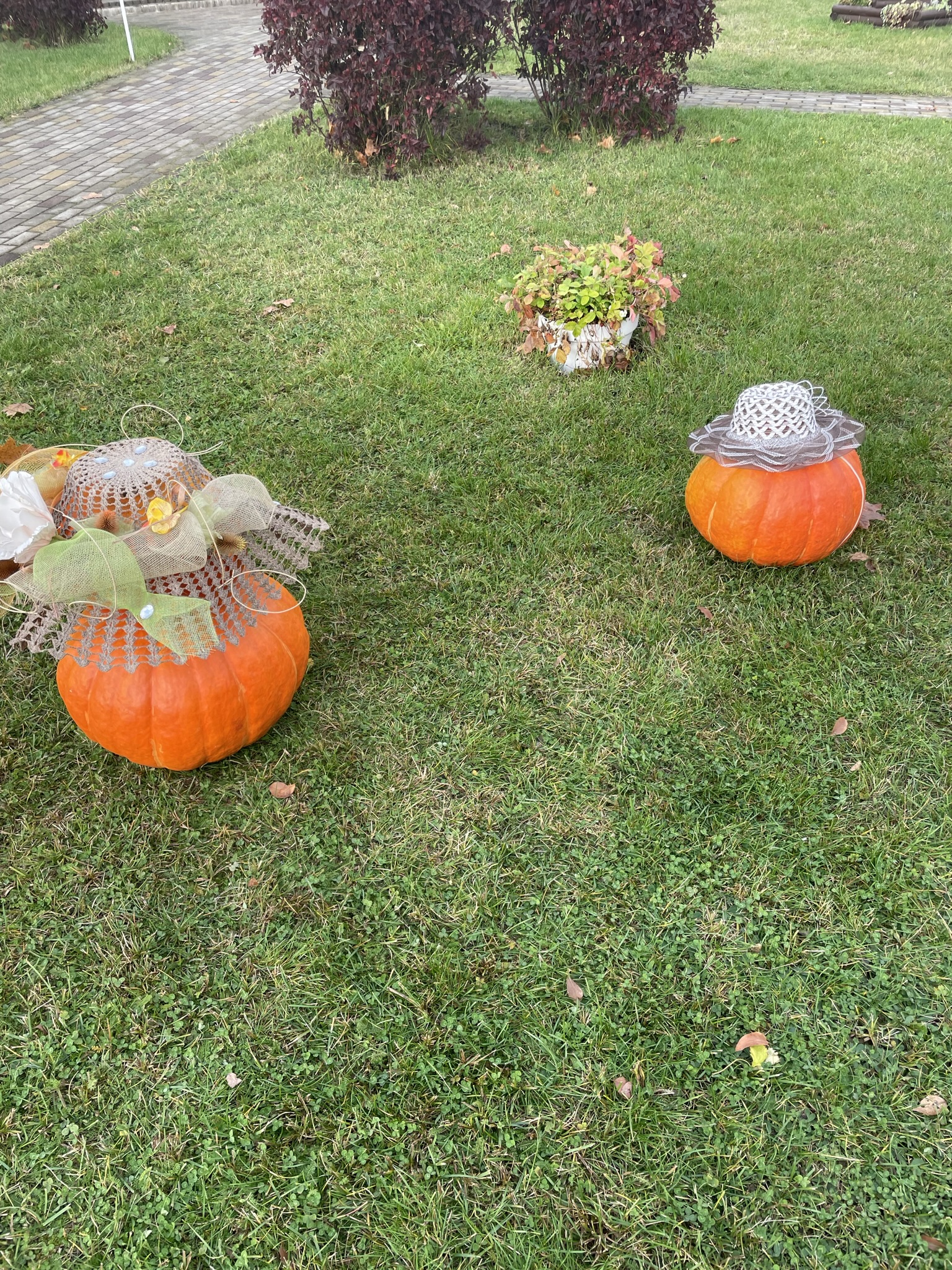